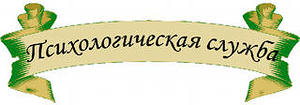 Классный час
Все профессии важны,
Все профессии нужны
Кроссворд
П          о         в          а          р
А          р         т         и          с          т
С        т         р          о        и          т          е          л         ь
Ш        о          ф        е          р
Ш        в          е         я
П         и          с        а           т          е         л         ь
П         а          с         т          у          х
У         ч          и         т          е          л         ь
Л         е          т         ч          и         к
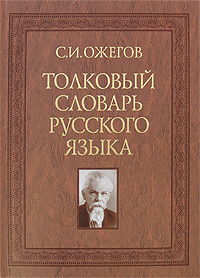 Профессия – род трудовой
деятельности, занятий, требующий специальных теоретических знаний и практических навыков и являющийся обычно источником существования
Кто у больной кошки сидит?
И как лечиться, он говорит;Кто болен - он капли предложит принять,Тому, кто здоров, - разрешит погулять.
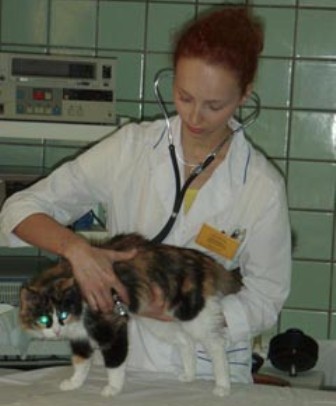 Ветеринарный врач
Ему нужны такие вещи:
Молоток, тиски и клещи, 
Ключ, напильник и ножовка,
А всего нужней - сноровка.
Слесарь
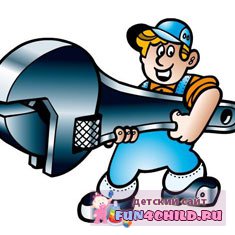 Цифры-расчеты.
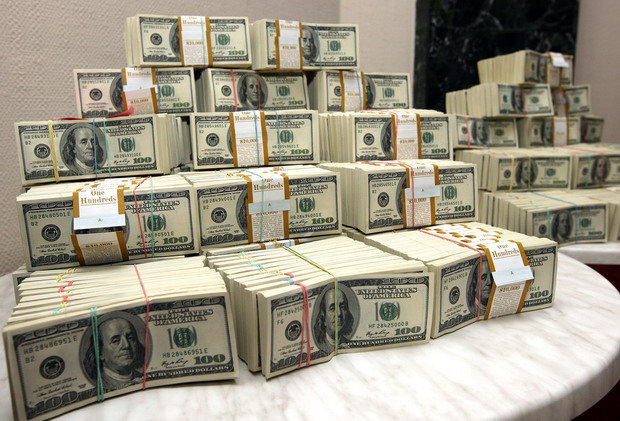 Цифры-отчеты,
Кто с компьютером на “ты”.
Это профессия хоть куда,
И сбывается мечта!
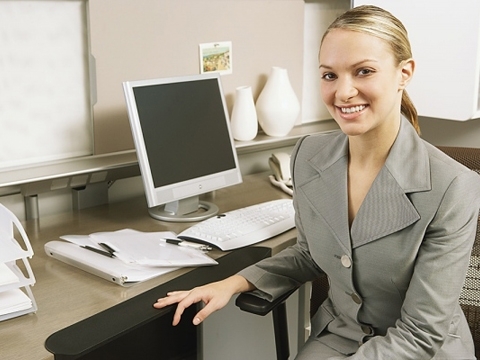 Бухгалтер
Строит дом карандашом
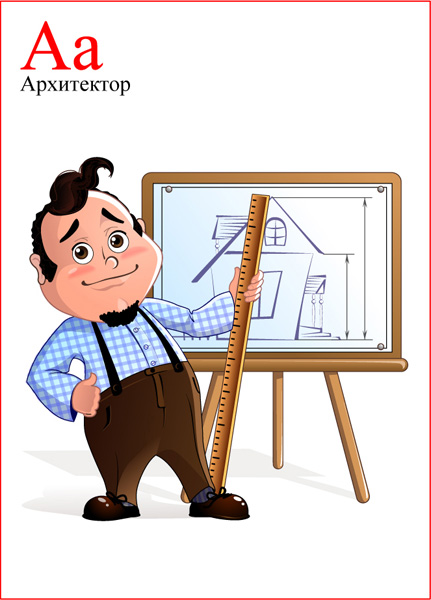 На листке бумажном.
Нужно все нарисовать,
Вычислить, проверить.
Лестницы и двери.
Архитектор
Карточка №1
Без нас не может жить никто
 Ни взрослые, ни дети.
 Мы шьём и платья, и пальто,
 И всё,  что есть на свете!
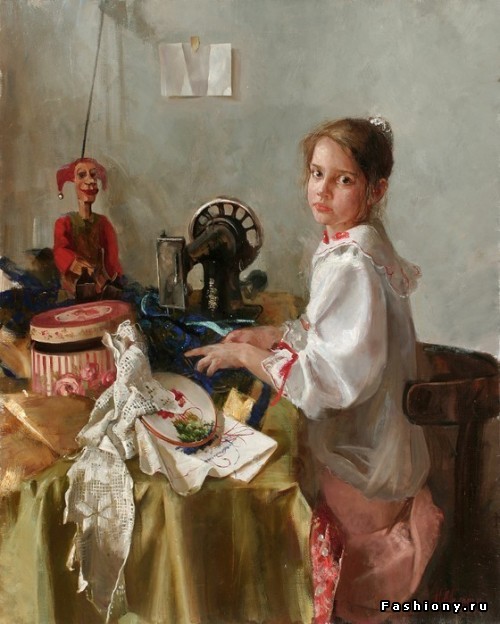 Портные, швея
Работа портного требует:
Аккуратность
Творчество
Трудолюбие
Общительность
Карточка №2
Кладёт кирпич за кирпичом –Растёт этаж за этажом,
И с каждым часом, с каждым днём
Всё выше новый  дом.
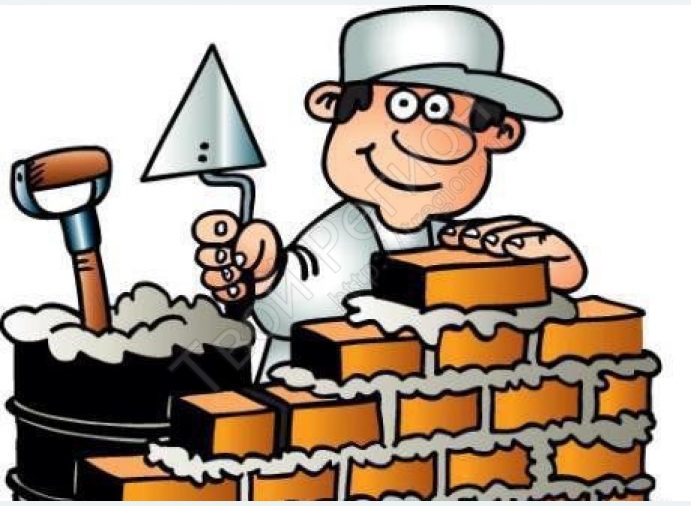 Строитель
Работа строителя требует:
Ответственность
Физическую выносливость
Аккуратность
Трудолюбие
Карточка №3
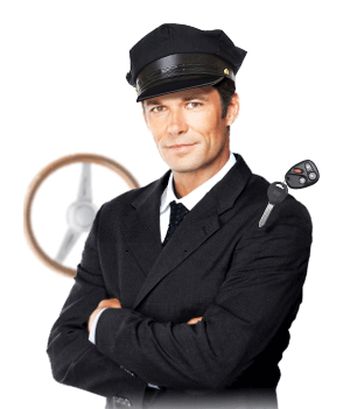 У меня маршрутов много,
Много радости в пути!
 Впереди всегда дорога – 
Лучше дела не найти.
Я порою до рассвета
По всем улицам кружу,
Самый ценный груз на свете
Очень бережно вожу!
Любого пассажира
Доставит всюду в срок моя машина.
Водитель
Работа водителя требует:
Внимательность
Аккуратность
Вежливость
Честность
Общительность
Карточка №4
Наведёт стеклянный глаз,
Щёлкнет раз –
И помнит  вас.
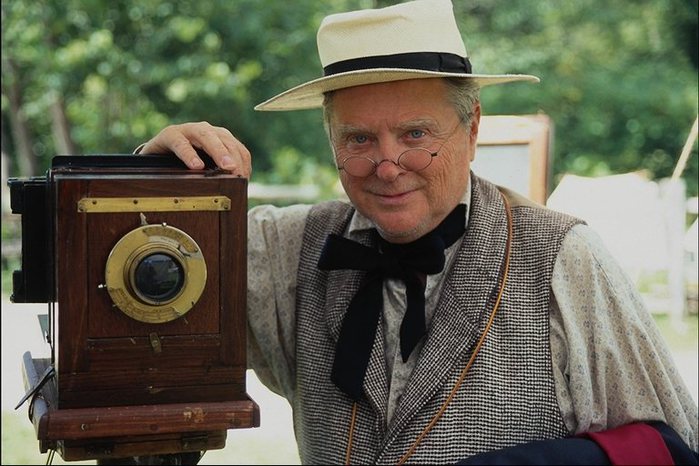 Фотограф
Работа фотографа требует:
Творчество
Аккуратность
Воображение
Доброжелательность
Общительность
Игра «Расшифруй профессию»
Карточка 1
Небо, самолет, штурвал, аэропорт, трап
Карточка 2
Фен, расческа, лак для волос, ножницы, зеркало

Карточка 3
Тетради, школа, журнал, доска, мел
Карточка 4
Груз, колесо, дорога, руль, машина
Карточка 5
Участок земли, скот, машины, урожай, ферма
(пилот, летчик)
(парикмахер)
(учитель)
(водитель, шофёр )
(фермер)
Игра «Собери название профессии»
Библиотекарь
Музыкант
Учитель 
Маляр 
Геолог 
Дворник 
Актер
Режиссер
Игра «Доскажи пословицу о труде»
а потехе час
Делу время, …… 
Окончил дело - ……
Дело мастера…
Меньше говори, а ….. 
Терпение и труд всё перетрут.
Без труда не вынешь рыбку из пруда.
Труд человека кормит, а лень портит.
Умелые руки не знают скуки.
Была бы охота – будет ладиться работа.
Землю красит солнце, а человека – труд.
гуляй смело
боится
больше делай
Правильно выбрать профессию – значит найти свое место в жизни!


Все профессии – важны,
Все профессии – нужны!
Желаю вам огромных успехов в учебе!
Спасибо за внимание
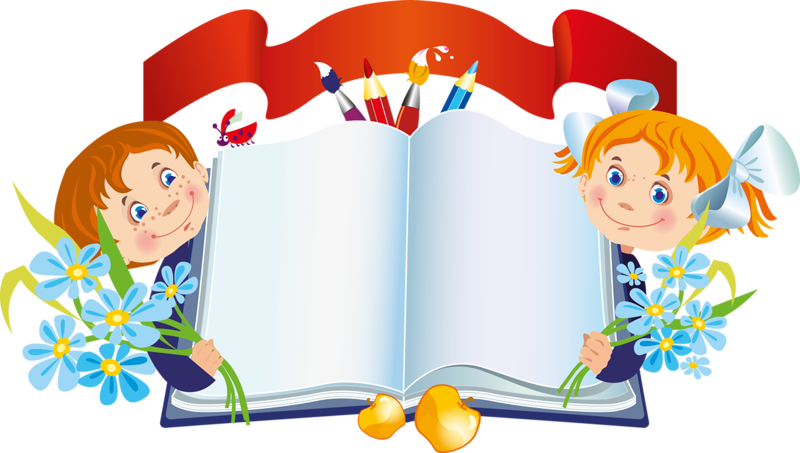